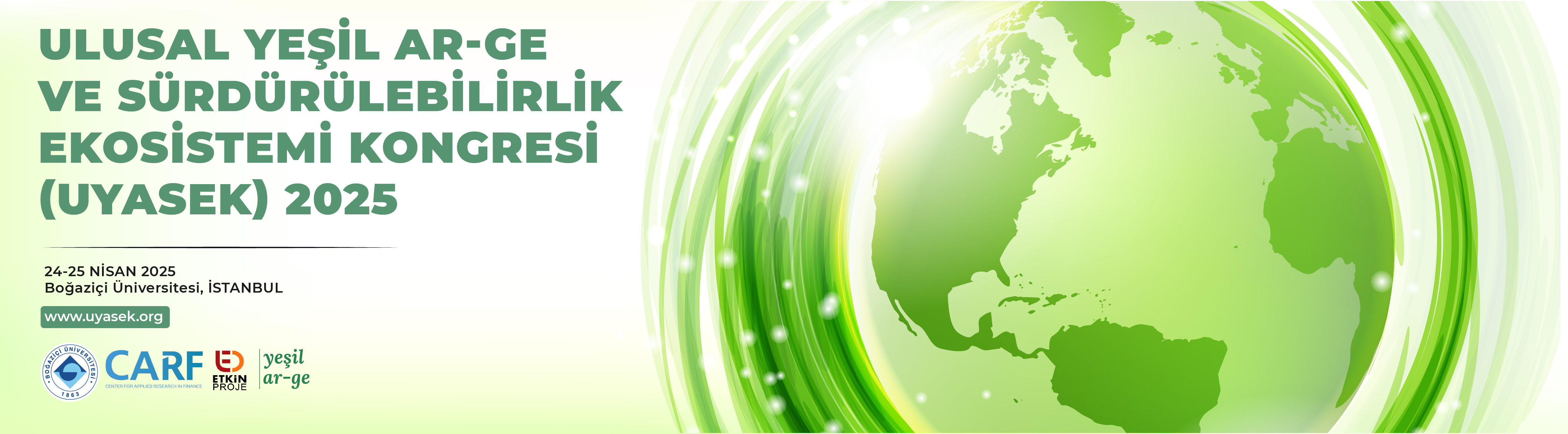 Ulusal Yeşil Ar-Ge ve Sürdürülebilirlik Ekosistemi Kongresi (UYASEK), 24-25 Nisan, 2025, İstanbul, Türkiye
POSTER BAŞLIĞI
1. Yazar Ad Soyada,* (ORCID No), 2. Yazar Ad Soyadb (ORCID No), 3. Yazar Adı Soyadc (ORCID No)
a,*Üniversite, Fakülte, Bölüm, Posta Kodu, Şehir, Ülke
bÜniversite, Fakülte, Bölüm, Posta Kodu, Şehir, Ülke
cKurum Adı, Posta Kodu, Şehir, Ülke
*Sorumlu yazar: e-posta adresi
MATERYAL METOT
ÖZET
Posterler 90 cm (yükseklik) x 70 cm (genişlik) ölçülerinde olmalı ve en az bir metre mesafeden okunabilmelidir. 
Times New Roman yazı tipinde olmalıdır 
Poster başlığı 44 punto, yazar adı ve bilgileri 36 punto, diğer bölümler 24-36 punto olmalıdır. 
Posterler, belirlenecek salonlarda numaralandırılacak panellere asılacaktır. Poster sahipleri programda belirtilen saat ve sürelerde posterlerinin başında durup bilgi vermek zorundadırlar.
SONUÇLAR
BULGULAR
REFERANSLAR